Организационный момент
Т Р У Д
Тетрадь
Учебник
Ручка
Дневник
Проверка домашнего задания
Что такое редактирование текста? 
Что такое форматирование текста?
В какой единице измерения определяют размер символов?
Сравните два текста
Директору гимназии им.Я.Купалы
Ранчинскому М.М.
учащегося 6 “А” класса
Пупкина Михаила
Заявление
Прошу зачислить меня на факультатив по информатике “Робототехника”.
01.09.2026 г.
/подпись/
Заявление 
от  01.09.2023 г.
Директору гимназии им.Я.Купалы
Ранчинскому М.М.
учащегося 6 “А” класса
Пупкина Михаила
Заявление
Прошу зачислить меня на факультатив по информатике “Робототехника”.

                           /подпись/                                                                                                         /Ф.И.О./
Глава 4
Создание текстовых документов
Тема занятия:Форматирование абзацев.Создание и печать текстовых документов.
3
5
1
2
4
Цели занятия
Буду знать:- базовые параметры форматирования абзацев;- как выводить текст на печать.Буду уметь:- изменять параметры форматирования абзацев: выравнивание, отступ, междустрочный интервал.
Форматирование текста
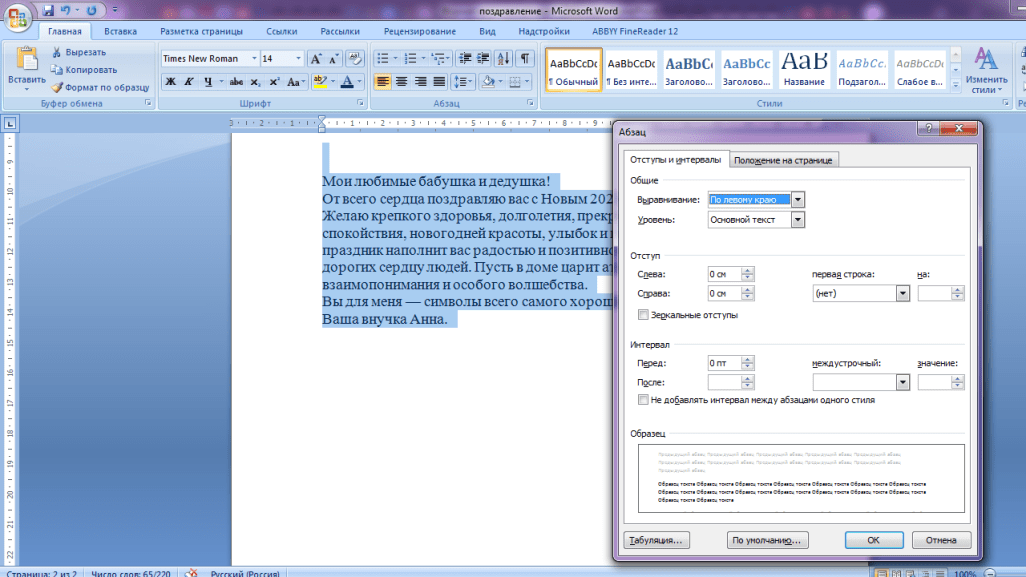 Печать документа
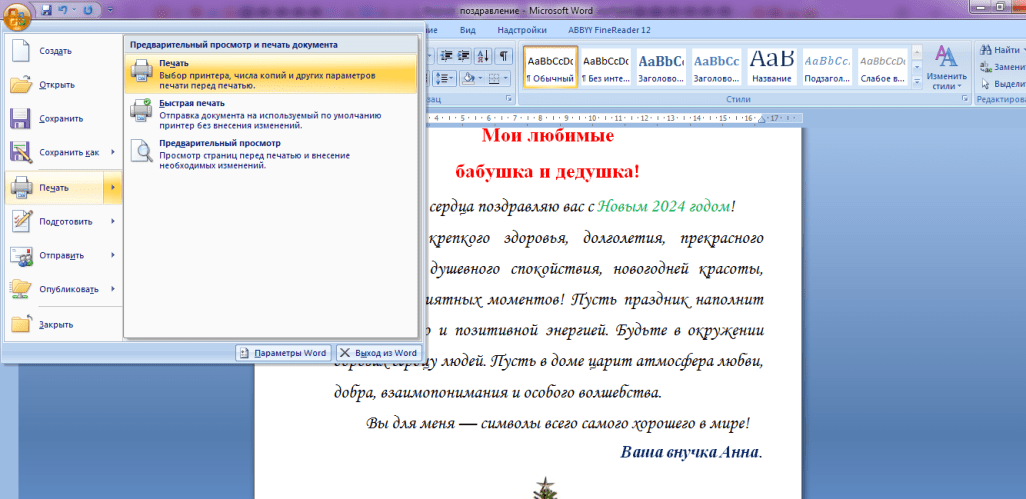 Физкультминутка
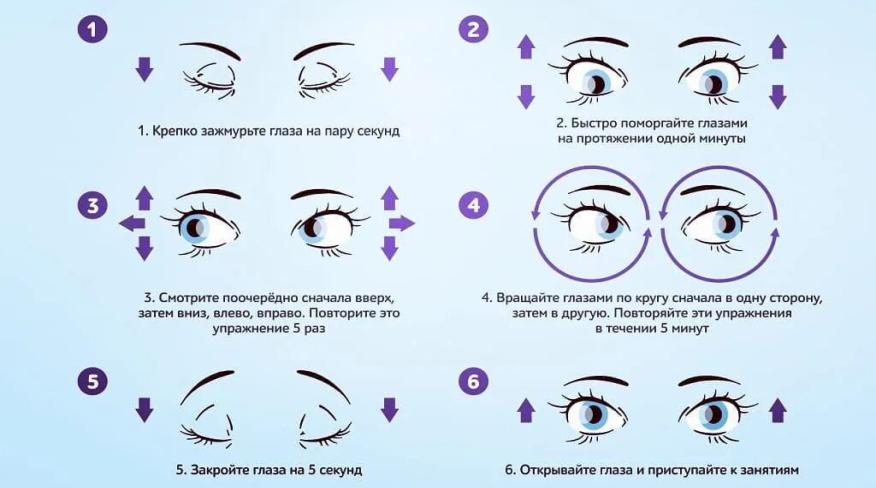 Ответьте на вопросы
1.


2.



3.

4.
Перечислите параметры форматирования абзацев.При работе с текстом важно уметь форматировать абзацы. Вы согласны? Почему да? Почему нет?Как вызвать диалоговое окно “Абзац”?Как изменить междустрочный интервал?
Отметки за задания
Домашнее задание
Повторить §9-11По желанию напечатать и оформить поздравления к Новому году.
Ёлочка достижений
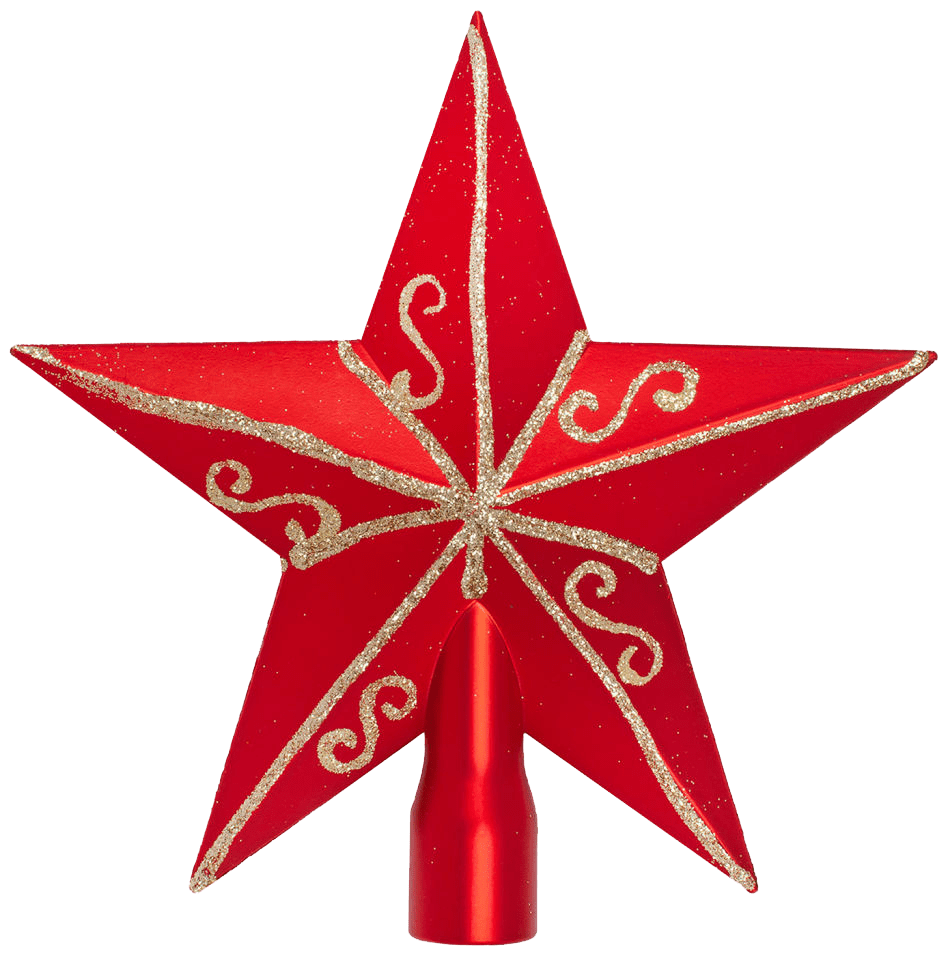 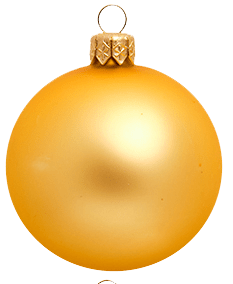 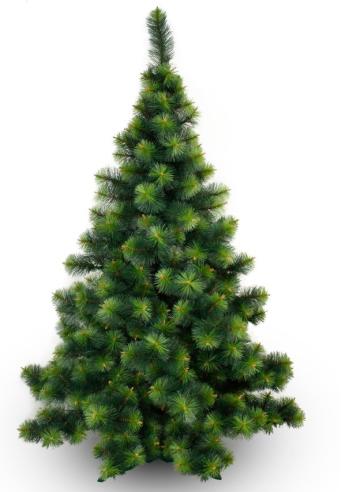 Усвоил тему полностью
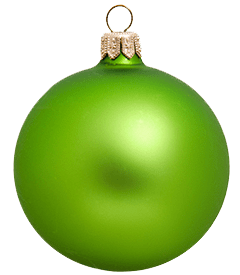 Всё понял и могу объяснить другу
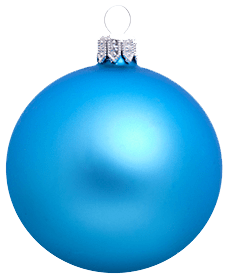 Испытывал небольшие затруднения на уроке
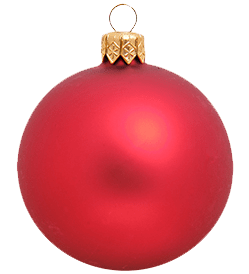 Не понял
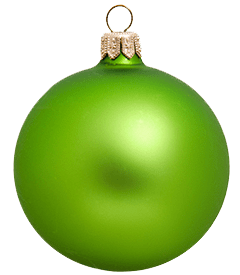 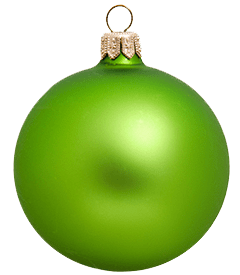 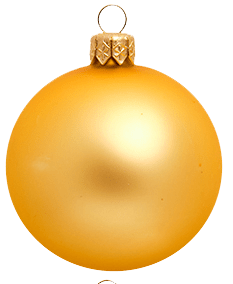 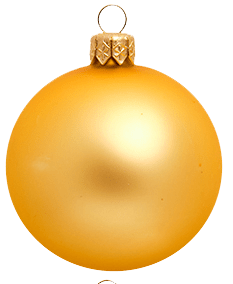 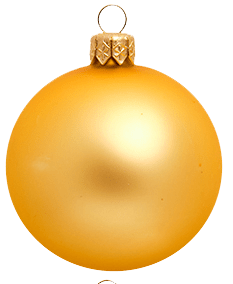 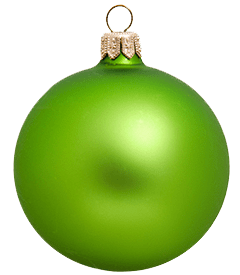 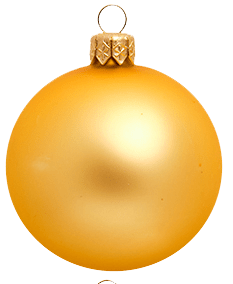 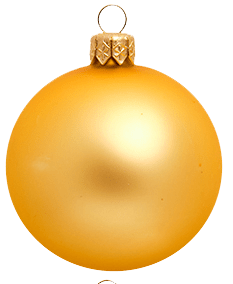 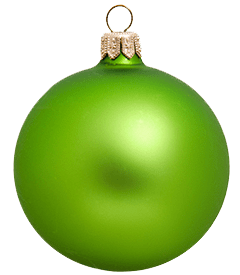 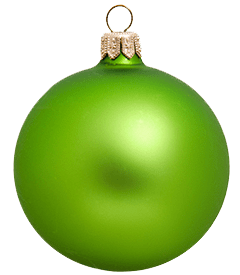 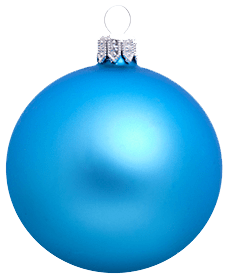 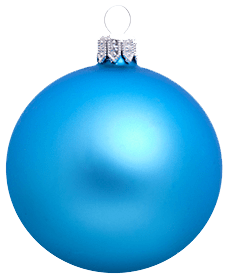 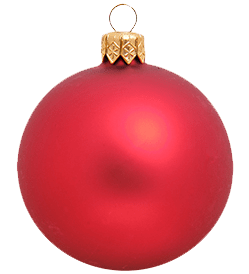 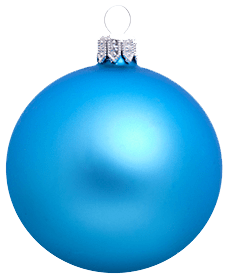 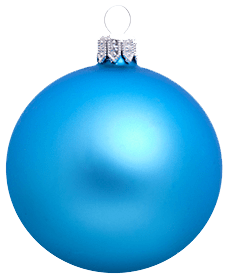 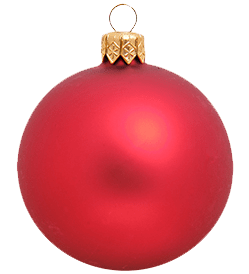 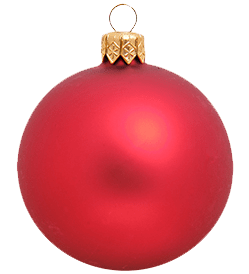 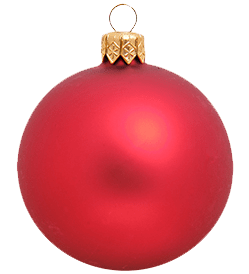 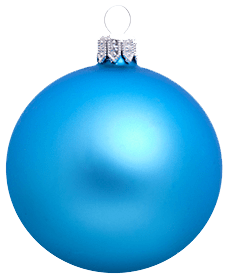